GIẢI TOÁN VỀ TỈ SỐ 
PHẦN TRĂM (TIẾP THEO)
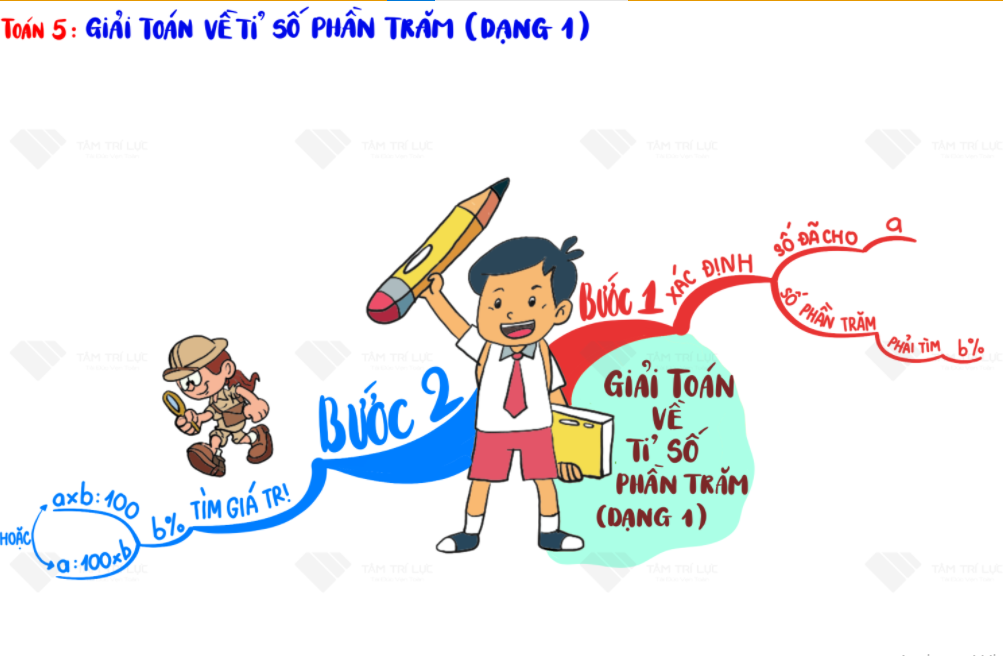 KHỞI ĐỘNG.
Bài toán: Trường tiểu học Ngô Mây có 1800 học sinh, trong đó có 810 học sinh nữ. Tìm tỉ số phần trăm của số học sinh nữ và số học sinh toàn trường.
Bài giải
      Tỉ số phần tram của số học sinh nữ và số học sinh toàn trường là:
 		810  : 1800   =    0,45
	           	          0,45    =     45%
                            Đáp số:    45%
a) Ví dụ: Một trường tiểu học có 800 học sinh, trong đó số  học sinh nữ chiếm 52,5% . Tính số học sinh nữ của trường đó.
Tóm tắt
100% : 800 học sinh
52,5%  : ? học sinh
Bài giải
1% số học sinh toàn trường là:
8 (học sinh)
800 : 100   =
Số học sinh nữ hay 52,5% số học sinh toàn trường là:
8   x   52,5  =
420 (học sinh)
Hai bước tính trên có thể viết gộp thành:
800 : 100  x  52,5  =  420
Muốn tìm 52,5 % của 800 ta có thể lấy 800 chia cho 100 rồi nhân với 52,5 .
Bài toán: Lãi suất tiết kiệm là 0,5% một tháng. Một người gửi tiết kiệm 1 000 000 đồng. Tính số tiền lãi sau một tháng.
Tóm tắt:
100%:
1 000 000 đồng
0,5%:
…. đồng?
Bài giải
Số tiền lãi sau một tháng là:
   1 000 000 : 100 x 0,5 = 5 000 (đồng)
              Đáp số:   5 000 đồng
Bài 1: Một lớp học có 32 học sinh, trong đó số học sinh 10 tuổi chiếm 75%, còn lại học sinh 11 tuổi. Tính số học sinh 11 tuổi của lớp học đó.
Tóm tắt:     
100% : 32 học sinh
…học sinh?
HS 10 tuổi 75% :
HS 11 tuổi    : ... .học sinh?
Bài giải
CÁCH 1
CÁCH 2
Số học sinh 10 tuổi là:
32 : 100 x 75 = 24 (học sinh)
Số học sinh 11 tuổi là:
32 – 24  = 8 (học sinh)
             Đáp số: 8 học sinh
Coi số học sinh cả lớp là 100%. 
Số phần trăm học sinh 11 tuổi là:
100% - 75% = 25%
Số học sinh 11 tuổi là:
32 : 100 x 25 = 8 (học sinh)
                Đáp số: 8 học sinh
Bài 2: Lãi suất tiết kiệm là 0.5% một tháng. Một người gửi tiết kiệm 5 000 000 đồng. Hỏi sau một tháng cả số tiền gửi và số tiền lãi là bao nhiêu?
Bài giải
Số tiền lãi sau một tháng là:
    5 000 000 : 100 x 0,5 = 25 000(đồng)
Tổng số tiền gửi và tiền lãi sau một tháng là:
    5 000 000 + 25 000 = 5 025 000 (đồng)
                                 Đáp số : 5 025 000  đồng
CÁCH 2
Coi số tiền gửi là 100%. 
Sau một tháng cả số tiền gửi và tiền lãi chiếm số phần trăm là:
                  100% + 0,5% = 100,5%
Tổng số tiền gửi và tiền lãi sau một tháng là:
           5 000 000 : 100 x 100,5 = 5 025 000 (đồng)
                                     Đáp số : 5 025 000  đồng
Bài 3: Một xưởng may đã dùng hết 345m vải để may quần áo, trong đó số vải may quần chiếm 40%. Hỏi số vải may áo là bao nhiêu mét?
Cách 1:
Số vải may quần là:
345: 100 x 40 = 138 (m)
Số vải may áo là:
345 - 138 = 207 (m)
Đáp số: 207 m
Cách 2:
Số vải may áo chiếm số phần trăm là:
100 % -  40%= 60%
Số vải may áo là:
345 : 100 x 60 = 207 (m)
Đáp số: 207 m
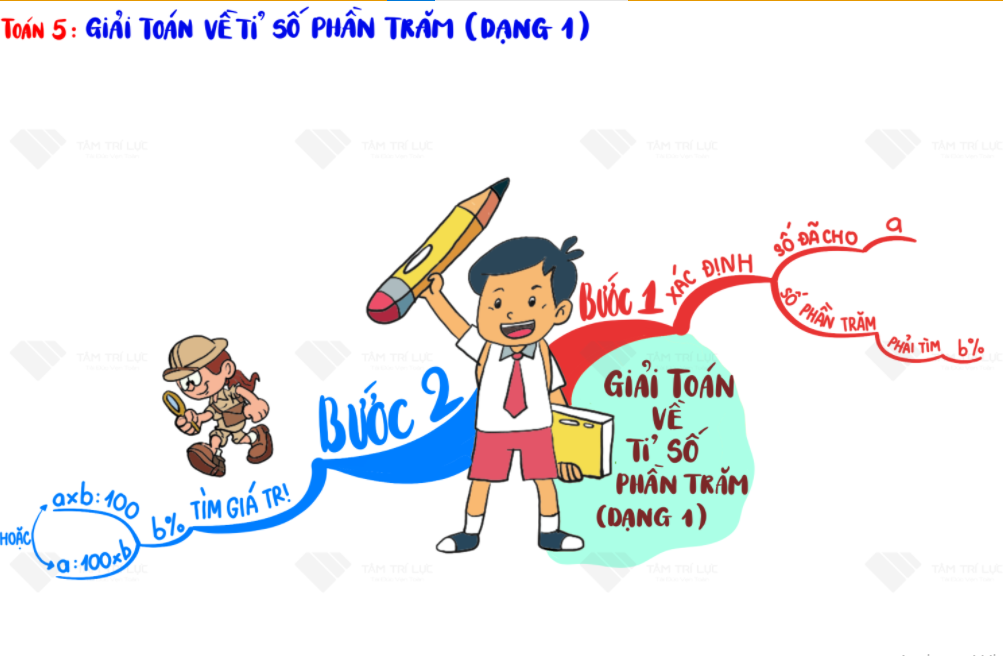 Toán
Giải toán về tỉ số phần trăm (tiếp theo)
Dặn dò
Ôn tập:
  Giải toán về tỉ số phần trăm (Tiếp theo)	
			
Chuẩn bị bài:
		         Luyện tập (trang 77)